DX POR IMAGEN - GINECOLOGÍA
BEATRIZ MEXÍA BELDA, 1833
CURSO 2018-2019
APROBADO POR EL DR.JOVER
TALLERES INTEGRADOS III
HOSPITAL SAN JUAN
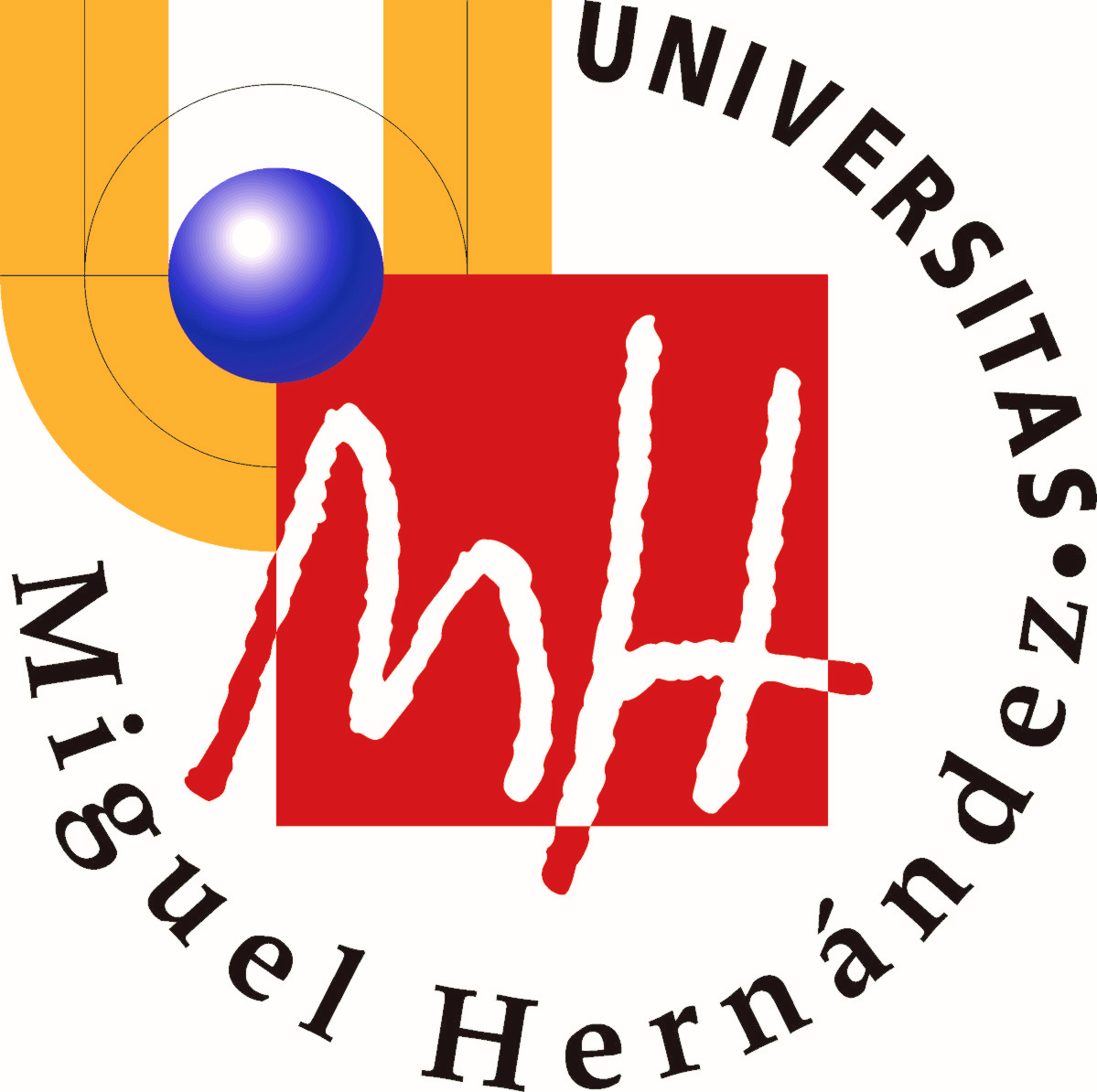 PRESENTACIÓN DEL CASO
MC: Mujer de 61 años que acude por hallazgo patológico en cribado de mama. 
Anamnesis: Antec.personales: no RAMc, no hábitos tóxicos, no transfusiones. Antec. ginecológicos y obstétricos: FO: 20222, nº lactantes: 1 (durante 8 meses), FM: 7/28, portadora de DIU Cu.  Antec.quirúrgicos: histerectomía con 33 años por miomas.
Evolución: 
Mayo 2017: eco mamaria muestra quistes bilaterales y nódulo sólido BI-RADS 4A en CSI de mama derecha. Ganglios no afectados. Solicitamos BAG.
Junio 2017: BAG datos compatibles con fibroadenoma en MD. 
Diciembre 2017: mamografía y eco para reevaluación del fibroadenoma  sin cambios, por lo que no es necesario hacer biopsia. Hallazgo no esperado: nódulo en CSE de MI  solicitamos PAAF. 
Junio 2018: se realiza PAAF, compatible con lipoma (lesión benigna), pero el resultado no es concluyente. Se debe extirpar por si tiene componente maligno. El dx se confirmará en quirófano.
Exploración prequirúrgica: nódulo móvil, definido, blando en CSE de MI.
12/03/19
SOLUCIÓN
Dimensiones: 5.2 x 1.8 cm
Benigno
Contenido graso


DX DEFINITIVO: LIPOMA